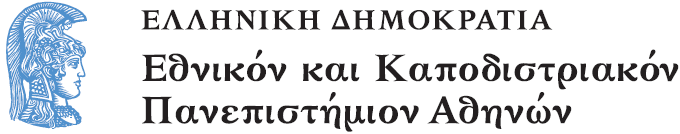 Το Εικονογραφημένο Βιβλίο στην Προσχολική Εκπαίδευση
Ενότητα 4.4: Αρχιτεκτονική και Εικονογραφημένο Βιβλίο

Αγγελική Γιαννικοπούλου
Τμήμα Εκπαίδευσης και Αγωγής στην Προσχολική Ηλικία (ΤΕΑΠΗ)
Διδακτική Πρακτική
Διδακτική πρακτική:
Ασπασία Πριοβόλου.
Θέμα: Βιομηχανικό σχέδιο.
Βιβλίο: Kasparavicius, Kestutis. Αυγά και αυγά / Kasparavicius · μετάφραση Μαρία Αγγελίδου · εικονογράφηση Kasparavicius. - Αθήνα : Εκδόσεις Παπαδόπουλος, 1998.
[1]
Ανάγνωση του βιβλίου
Με αφορμή το Πάσχα διαβάσαμε το βιβλίο «Αυγά και αυγά», όπου το εικονογραφικό μοτίβο των αυγών έχει πάρει διαστάσεις … εμμονής.
Μετά την ανάγνωση
Στο διαδίκτυο βρήκαμε και σχεδιαστές από το χώρο του βιομηχανικού σχεδίου να εμπνέονται από το … αυγό.
[2]
Εικαστική δραστηριότητα
Στο Αυγοχωριό όλα τα έπιπλα έχουν σχήμα ωοειδές και θυμίζουν αυγό. Τα παιδιά έκοψαν αυγά σε διάφορα μεγέθη, τα χρωμάτισαν και έτσι έφτιαξαν έπιπλα με αποκλειστικό σχήμα το αυγό.
Τα έργα των παιδιών (1/2)
Τα έργα των παιδιών (2/2)
Το τελικό αποτέλεσμα
Στο Αυγοχωριό μία ολόκληρη πολυκατοικία επιπλώθηκε με έπιπλα εμπνευσμένα από το αυγό.
Οι νεαροί/ -ες designers αισθάνονται ικανοποιημένοι/ -ες με τις δημιουργίες τους.
Χρηματοδότηση
Το παρόν εκπαιδευτικό υλικό έχει αναπτυχθεί στο πλαίσιο του εκπαιδευτικού έργου του διδάσκοντα.
Το έργο «Ανοικτά Ακαδημαϊκά Μαθήματα στο Πανεπιστήμιο Αθηνών» έχει χρηματοδοτήσει μόνο την αναδιαμόρφωση του εκπαιδευτικού υλικού. 
Το έργο υλοποιείται στο πλαίσιο του Επιχειρησιακού Προγράμματος «Εκπαίδευση και Δια Βίου Μάθηση» και συγχρηματοδοτείται από την Ευρωπαϊκή Ένωση (Ευρωπαϊκό Κοινωνικό Ταμείο) και από εθνικούς πόρους.
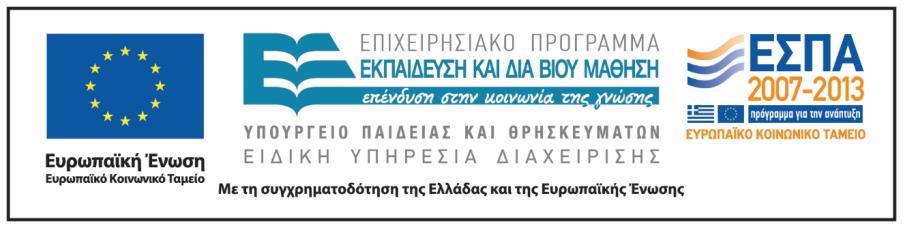 Σημειώματα
Σημείωμα Ιστορικού Εκδόσεων Έργου
Το παρόν έργο αποτελεί την έκδοση 1.0.
Σημείωμα Αναφοράς
Copyright Εθνικόν και Καποδιστριακόν Πανεπιστήμιον Αθηνών, Αγγελική Γιαννικοπούλου 2015. Ασπασία Πριοβόλου, Αγγελική Γιαννικοπούλου. «Το Εικονογραφημένο Βιβλίο στην Προσχολική Εκπαίδευση. Αρχιτεκτονική και Εικονογραφημένο Βιβλίο. Αυγά και αυγά». Έκδοση: 1.0. Αθήνα 2015. Διαθέσιμο από τη δικτυακή διεύθυνση: http://opencourses.uoa.gr/courses/ECD5/.
Σημείωμα Αδειοδότησης
Το παρόν υλικό διατίθεται με τους όρους της άδειας χρήσης Creative Commons Αναφορά, Μη Εμπορική Χρήση Παρόμοια Διανομή 4.0 [1] ή μεταγενέστερη, Διεθνής Έκδοση. Εξαιρούνται τα αυτοτελή έργα τρίτων π.χ. φωτογραφίες, διαγράμματα κ.λπ.,  τα οποία εμπεριέχονται σε αυτό και τα οποία αναφέρονται μαζί με τους όρους χρήσης τους στο «Σημείωμα Χρήσης Έργων Τρίτων».
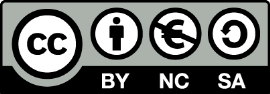 [1] http://creativecommons.org/licenses/by-nc-sa/4.0/ 

Ως Μη Εμπορική ορίζεται η χρήση:
που δεν περιλαμβάνει άμεσο ή έμμεσο οικονομικό όφελος από τη χρήση του έργου, για τον διανομέα του έργου και αδειοδόχο.
που δεν περιλαμβάνει οικονομική συναλλαγή ως προϋπόθεση για τη χρήση ή πρόσβαση στο έργο.
που δεν προσπορίζει στον διανομέα του έργου και αδειοδόχο έμμεσο οικονομικό όφελος (π.χ. διαφημίσεις) από την προβολή του έργου σε διαδικτυακό τόπο.

Ο δικαιούχος μπορεί να παρέχει στον αδειοδόχο ξεχωριστή άδεια να χρησιμοποιεί το έργο για εμπορική χρήση, εφόσον αυτό του ζητηθεί.
Σημείωμα Χρήσης Έργων Τρίτων
Το Έργο αυτό κάνει χρήση των ακόλουθων έργων:
Εικόνα 1: Εξώφυλλο του βιβλίου «Αυγά και αυγά» / Kasparavicius · μετάφραση Μαρία Αγγελίδου · εικονογράφηση Kasparavicius. - Αθήνα : Εκδόσεις Παπαδόπουλος, 1998. Biblionet. 
Εικόνα 2: Σκαμπό σε σχήμα αυγού, Copyright Jean Jullien. All rights reserved. Good Home Design.